Figure 6 A postero-anterior fluoroscopy view of an injection of contrast medium prior to a L5 dorsal ramus block.
Pain Med, Volume 10, Issue 4, May 2009, Pages 679–688, https://doi.org/10.1111/j.1526-4637.2009.00631.x
The content of this slide may be subject to copyright: please see the slide notes for details.
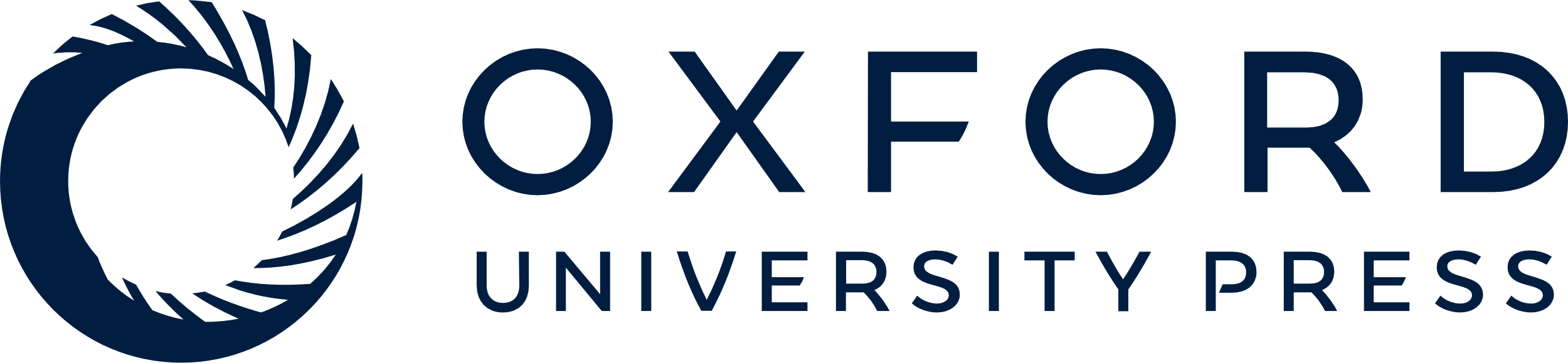 [Speaker Notes: Figure 6 A postero-anterior fluoroscopy view of an injection of contrast medium prior to a L5 dorsal ramus block.


Unless provided in the caption above, the following copyright applies to the content of this slide: © American Academy of Pain Medicine]